Costanzo P, Bamborough P, Peterson M, Deva DJ, Ong G, Fam N
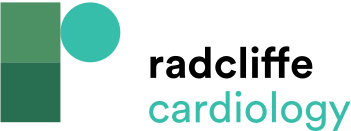 Outcomes of Transcatheter Aortic Valve Implantation in Pure Aortic Regurgitation With Early- Versus New-generation Devices
Citation: Interventional Cardiology 2022;17:e11.
https://doi.org/10.15420/icr.2021.19
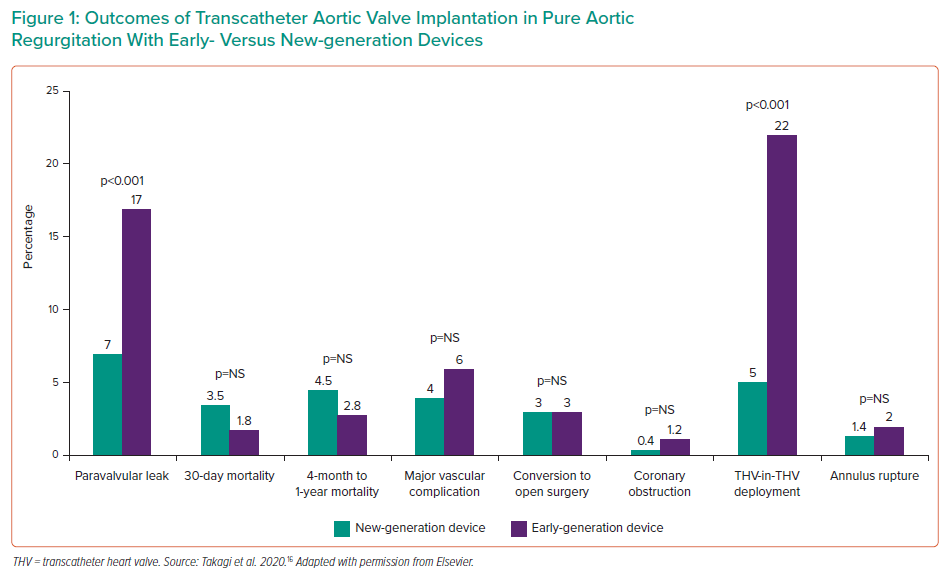